iOS Location Forensics
iOS 13
Overview
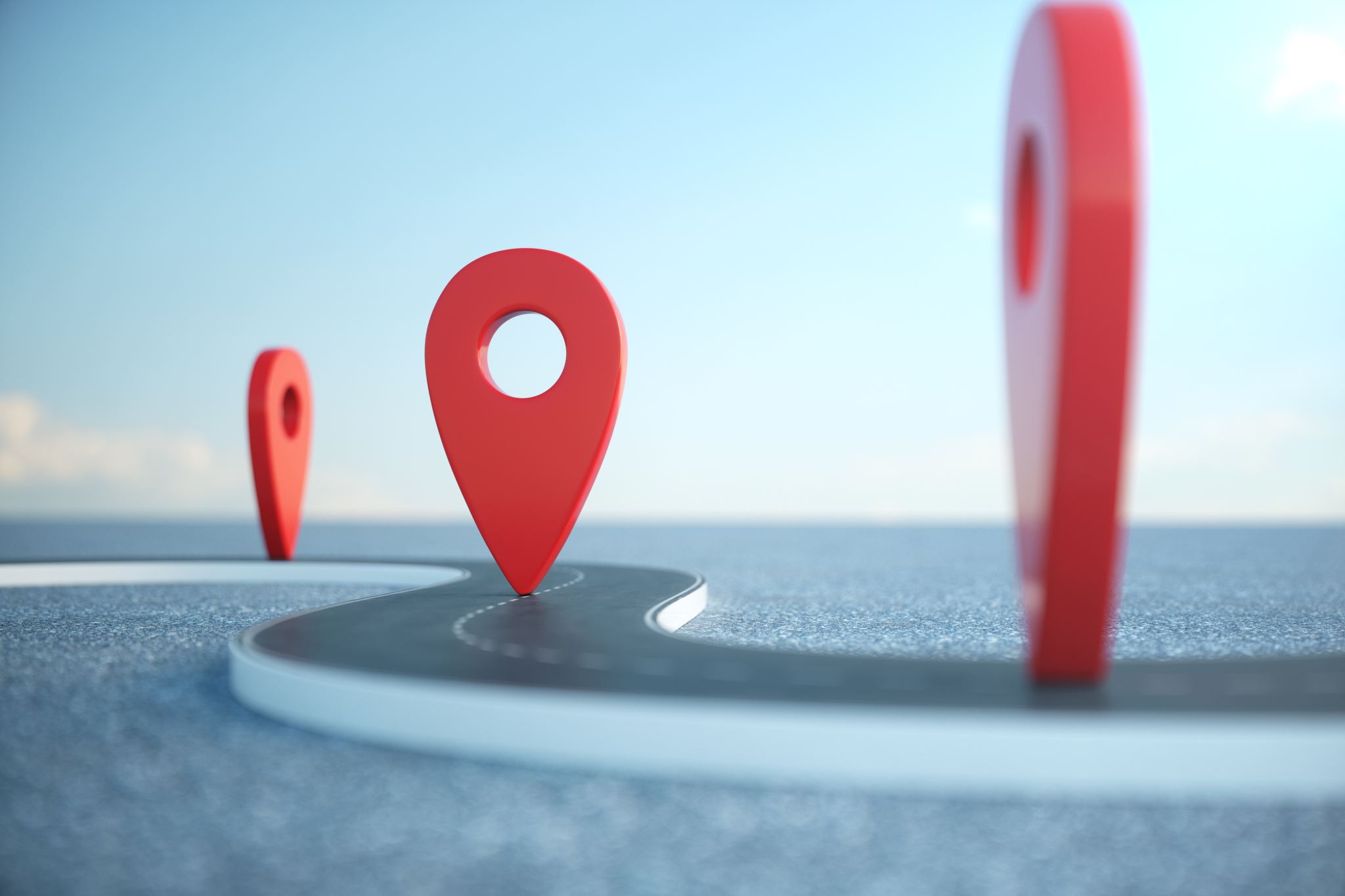 What is Location Data
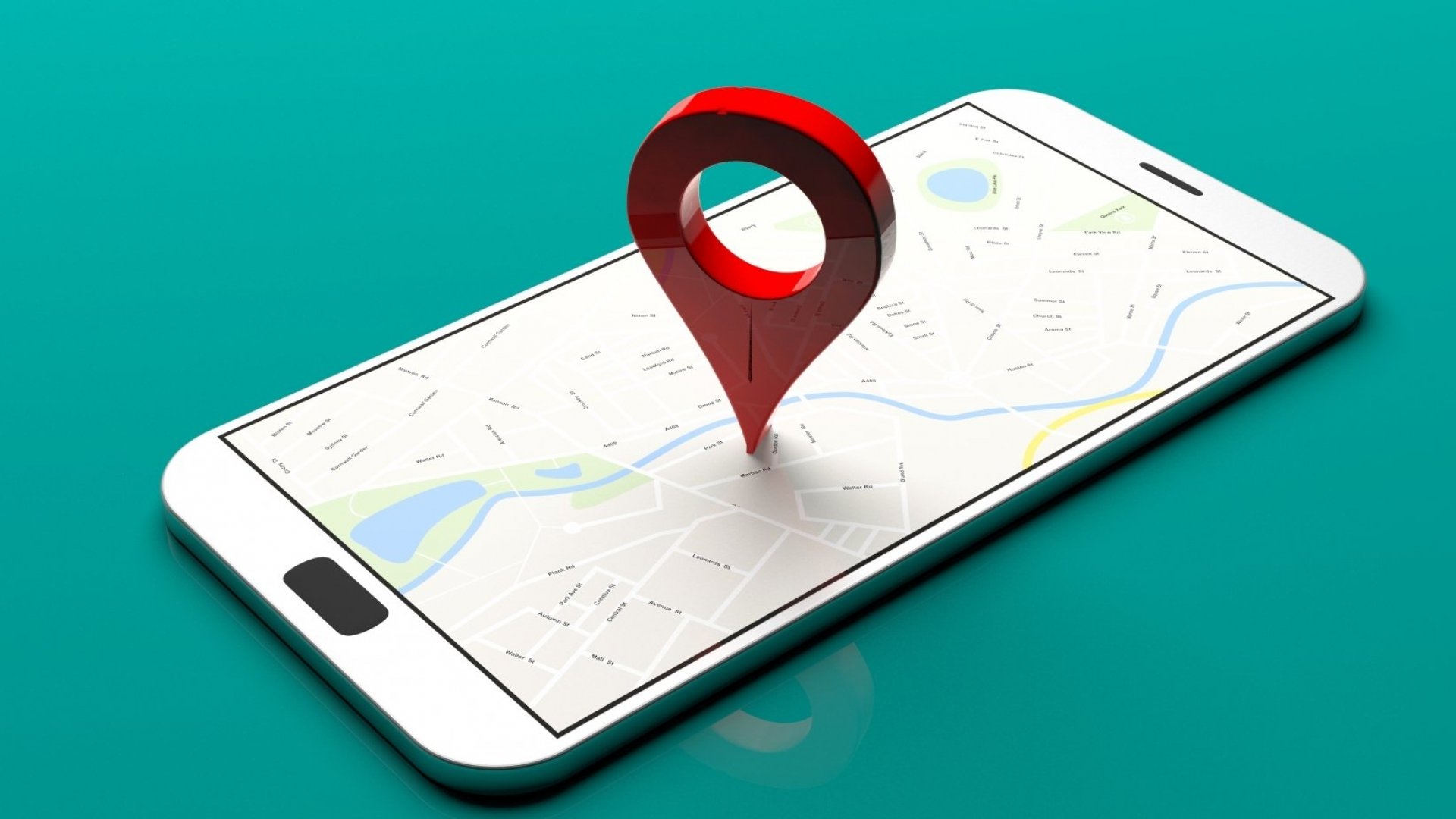 How Location Data is Created
Mobile devices are stuffed with sensors, usually including at least one accelerometer, a gyroscope, a magnetometer, a barometer, microphones, one or two cameras, a thermometer, a pedometer, and light sensor.
The Operating System & Applications are able to access these sensors to gather data about the User.
The most forensically valuable information gathered from these sensors are location data.
How Location Data is Created (2)
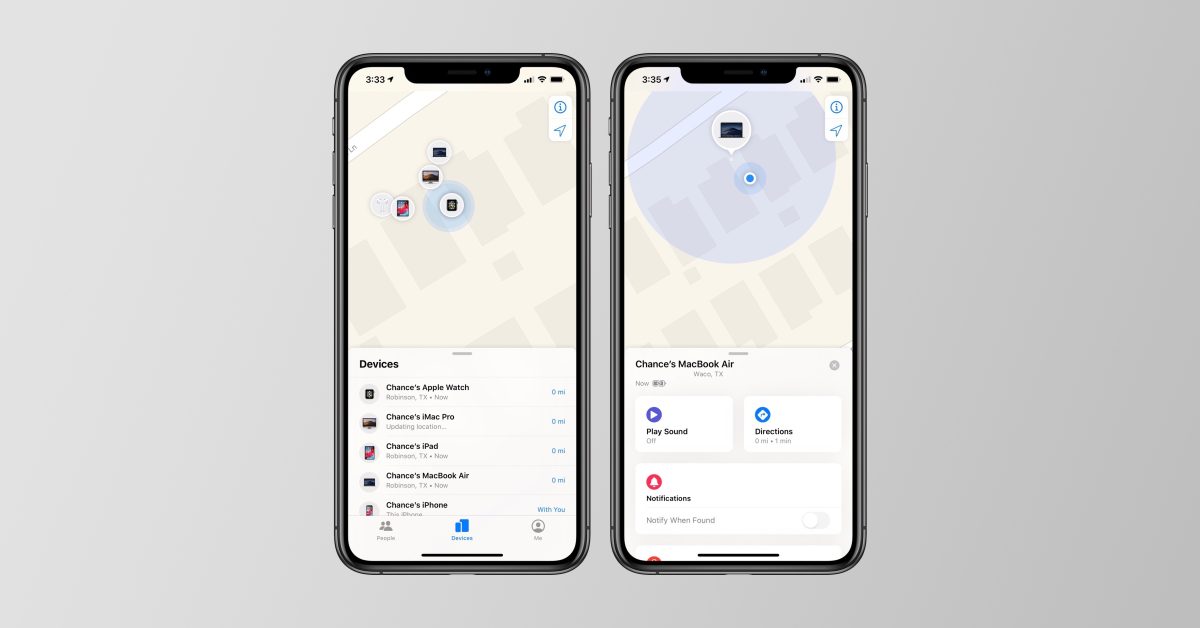 Location data is created from 2 sources on iOS:
Mobile Signal Tracking from Towers
Wi-Fi and Bluetooth Tracking
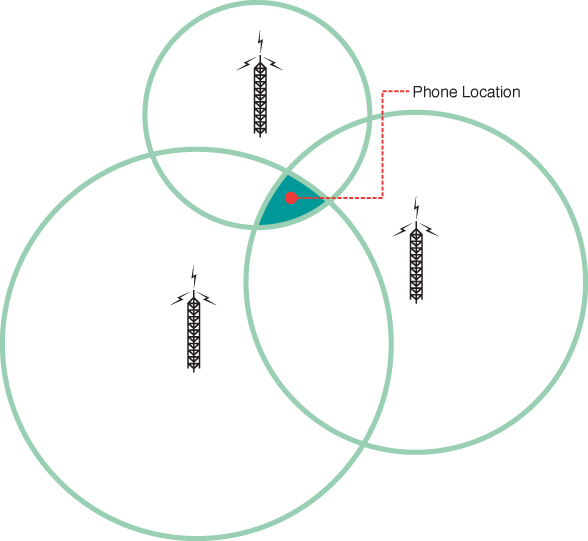 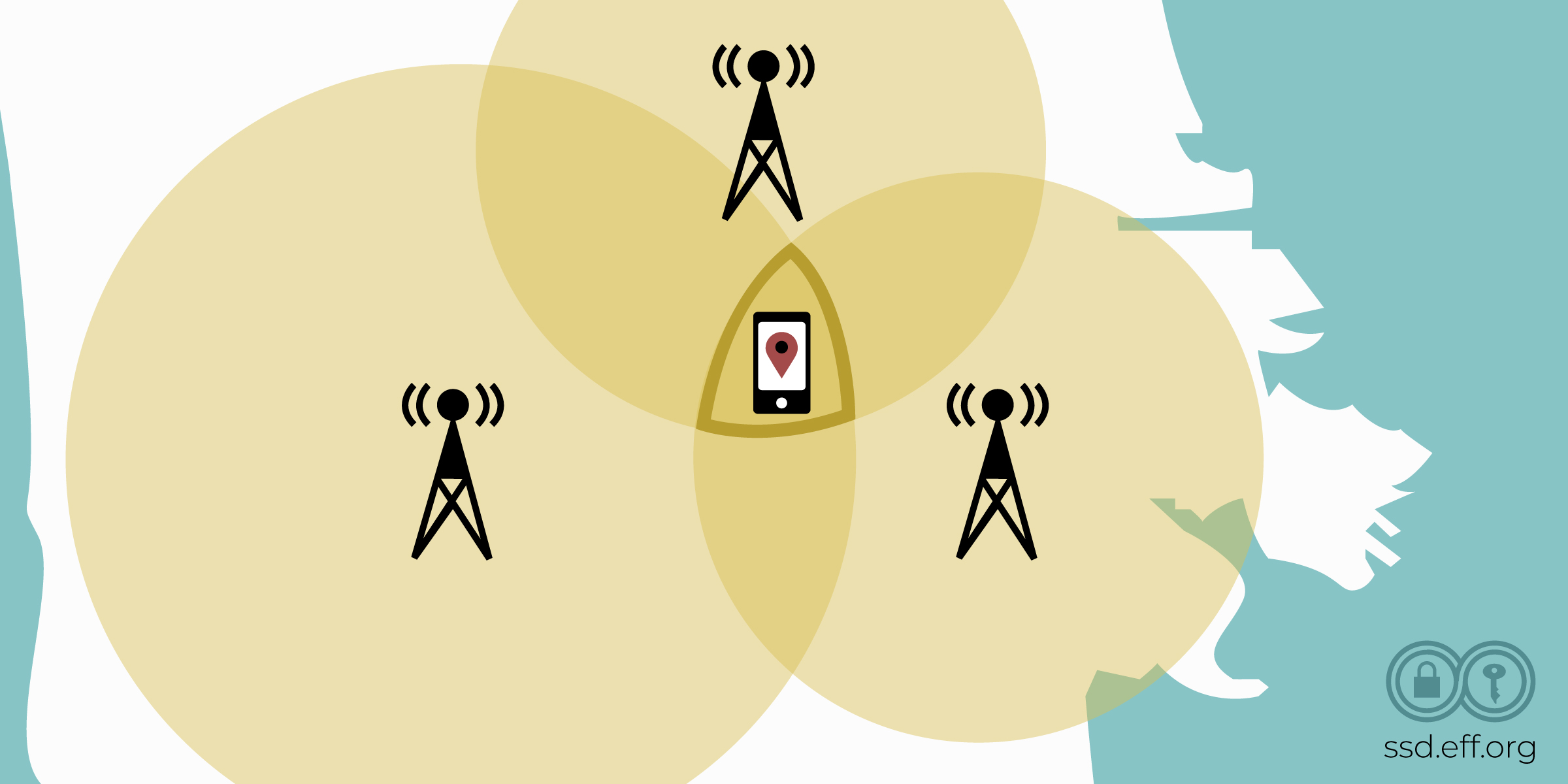 Mobile Signal Tracking — Towers
In all modern mobile networks, the operator can calculate where a particular subscriber's phone is located whenever the phone is powered on and registered within the network. The ability to do this results from the way the mobile network is built and is commonly called triangulation.
[Speaker Notes: Ssd.eff.org]
How Triangulation Works
The tower operator can do this by observing the signal strength that different towers capture from a particular subscriber's mobile phone, and then calculate where that phone must be located in order to account for these observations. The accuracy with which the operator can figure out a subscriber's location varies depending on many factors, including the technology the operator uses and how many cell towers they have in an area. Usually, with at least 3 cell towers the operator can get down to ¾ of a mile or 1km.
Pros– No way to hide from this if the cell phone is powered and has a SIM card.
Cons – Not very accurate, usually within rough area.
Wi-Fi and Bluetooth Tracking
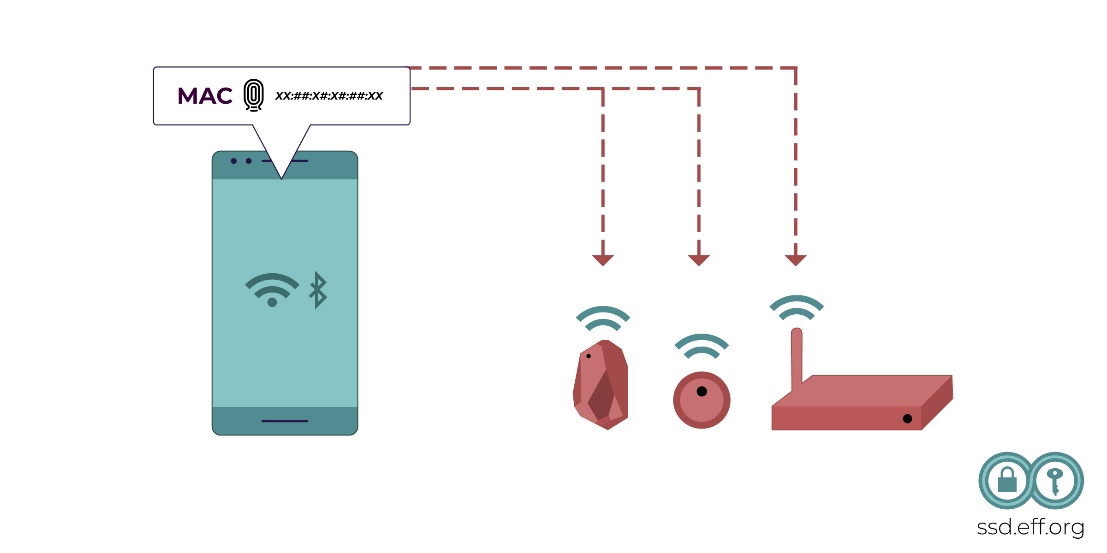 Modern smartphones have other radio transmitters in addition to the mobile network interface. They also have Wi-Fi and Bluetooth support. These signals are transmitted with less power than a mobile signal and can normally be received only within a short range (such as within the same room or the same building). Both kinds of wireless signals include a unique serial number for the device, called a MAC address, which can be seen by anybody who can receive the signal.
[Speaker Notes: Ssd.eff.org]
How MAC addresses are used to create location data
Whenever Wi-Fi is turned on, a typical smartphone will transmit occasional “probe requests” that include the MAC address and will let others nearby recognize that this particular device is present. Bluetooth devices do something similar. These identifiers have traditionally been valuable tools for passive trackers in retail stores and coffee shops to gather data about how devices, and people, move around the world. 
Since iOS 3.2, Apple uses their own database (prior to that they used Skyhook Wireless) to track Wireless locations. This works by sending Wi-Fi MAC addresses to Apple by GPS-enabled iOS devices. So, if the device has a GPS fix, it automatically sends all Wi-Fi MAC addresses it sees alongside with the GPS-detected location to Apple.
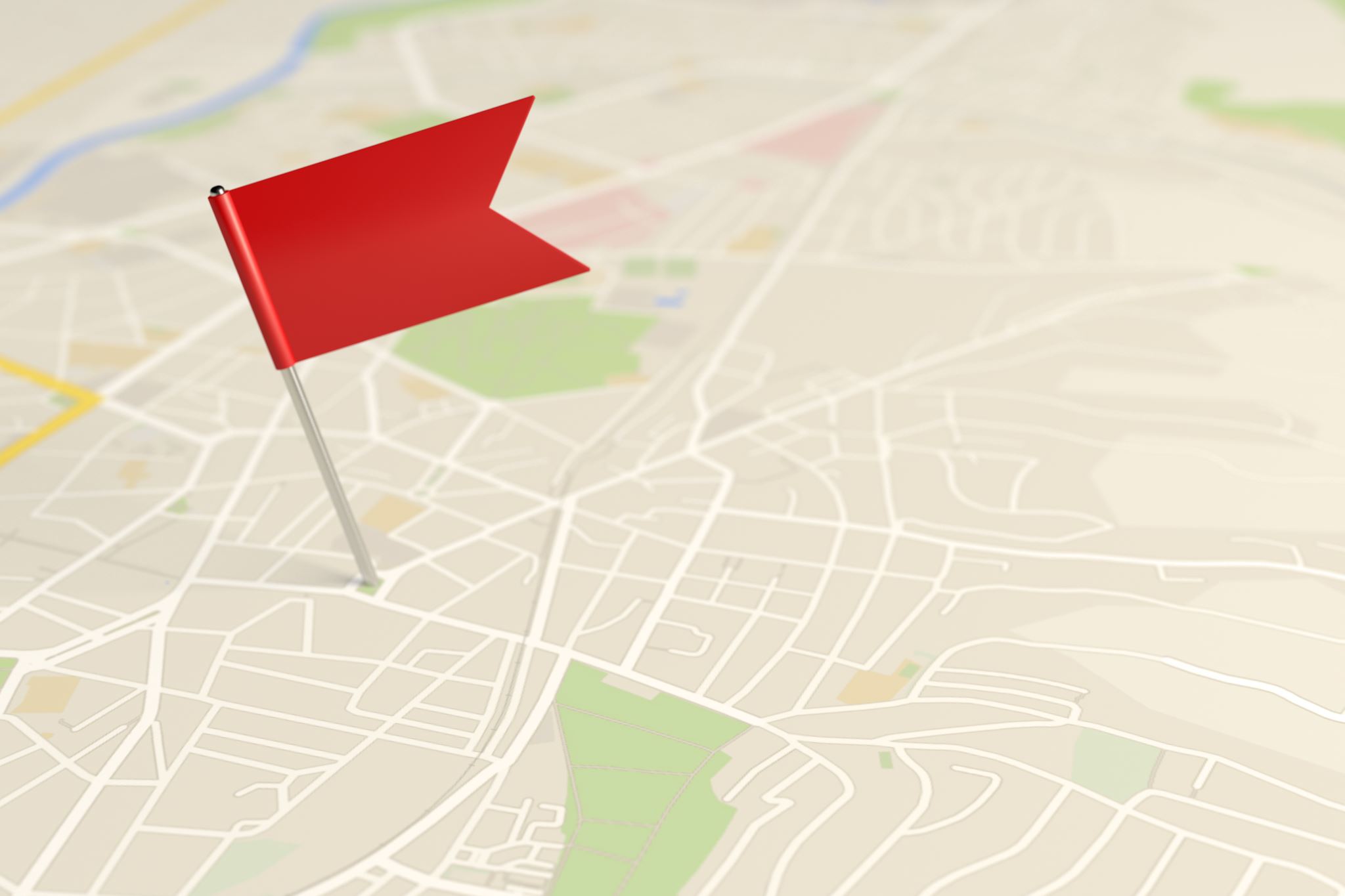 Where is Location Data Stored?
~/var/root/Library/Caches/locationd
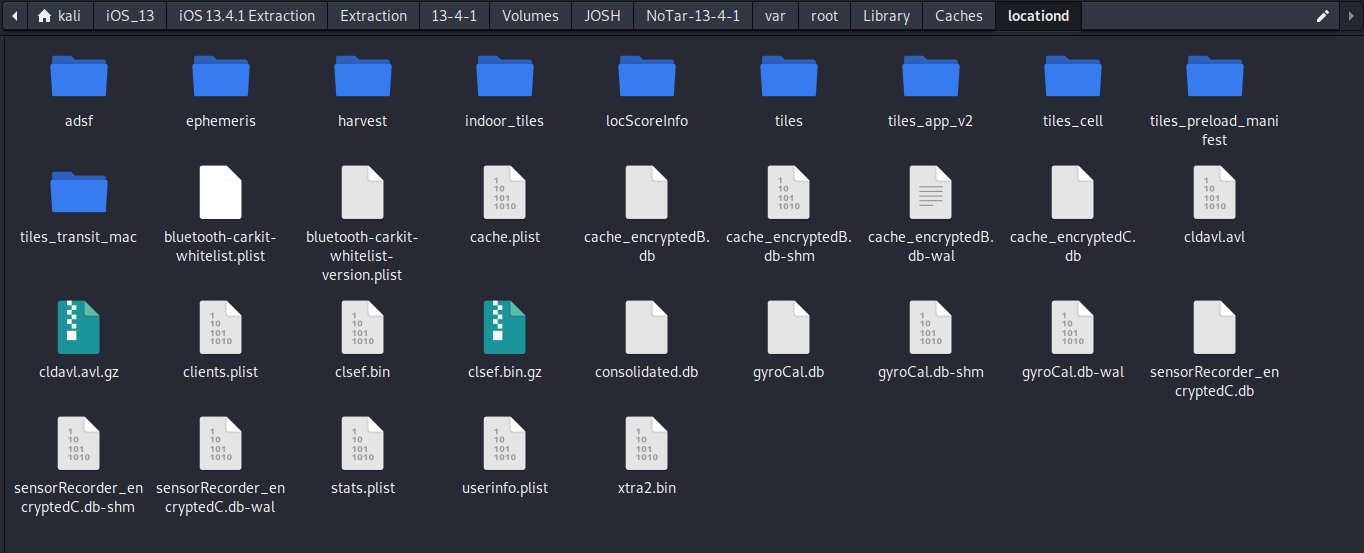 Open with DB Browser for SQLite
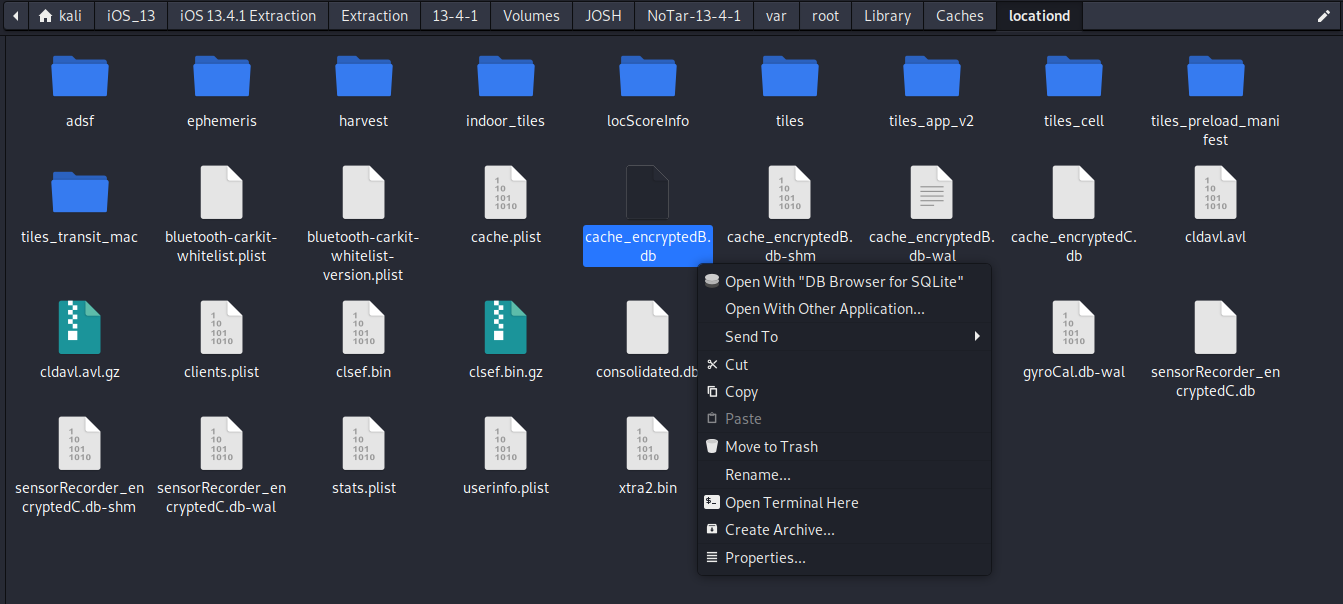 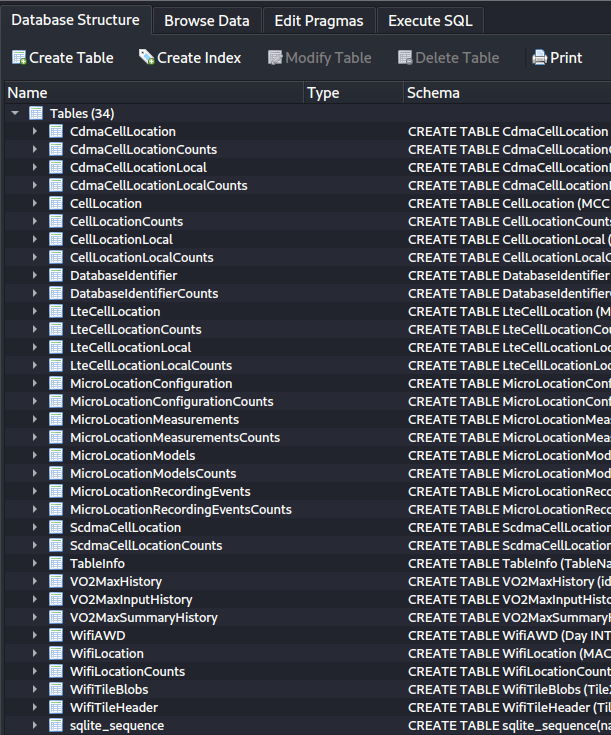 Tables of interest:
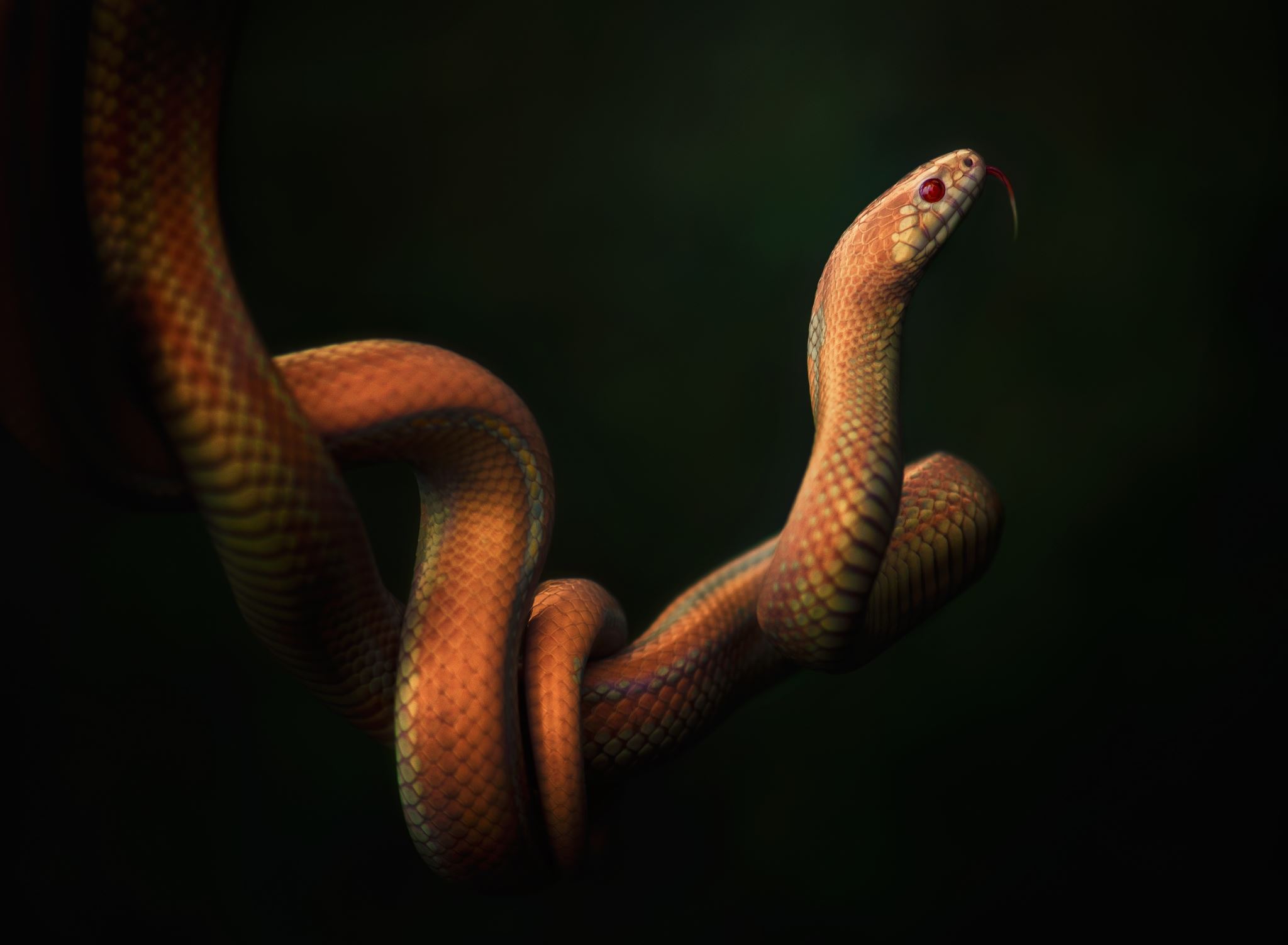 Visualizing the data with Python
Prepare data by converting to CSV
Open terminal in ~/var/root/Library/Caches/locationd
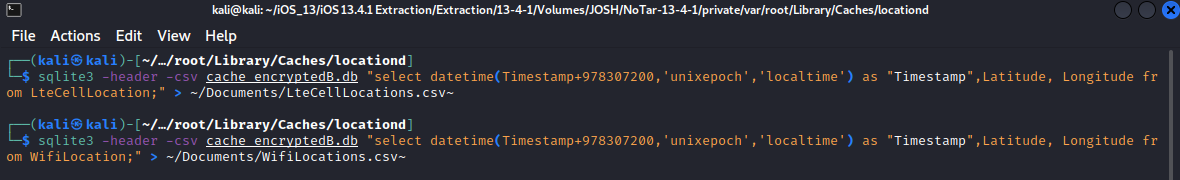 sqlite3 -header -csv cache_encryptedB.db "select datetime(Timestamp+978307200,'unixepoch','localtime') as "Timestamp",Latitude, Longitude from LteCellLocation;" > ~/Documents/LteCellLocations.csv
sqlite3 -header -csv cache_encryptedB.db "select datetime(Timestamp+978307200,'unixepoch','localtime') as "Timestamp",Latitude, Longitude from WifiLocation;" > ~/Documents/WifiLocations.csv~
Prepare Google Colab Environment
https://colab.research.google.com/
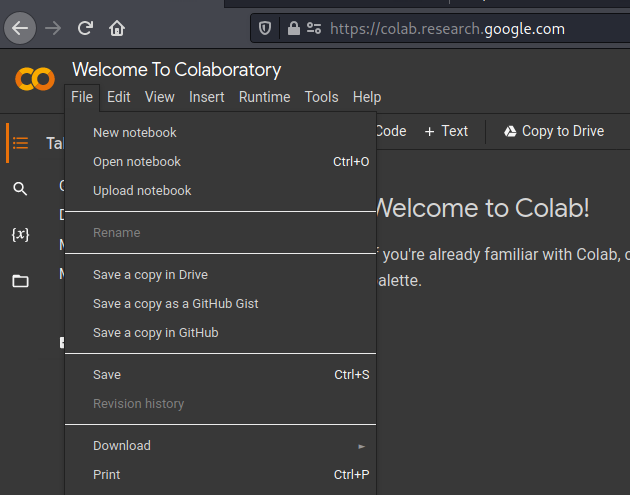 Install folium by running
!pip install folium
Run code with the Play Button
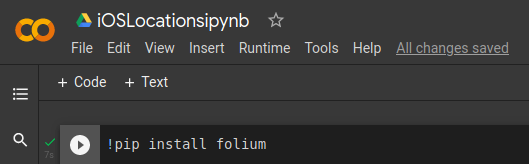 Import CSV Data
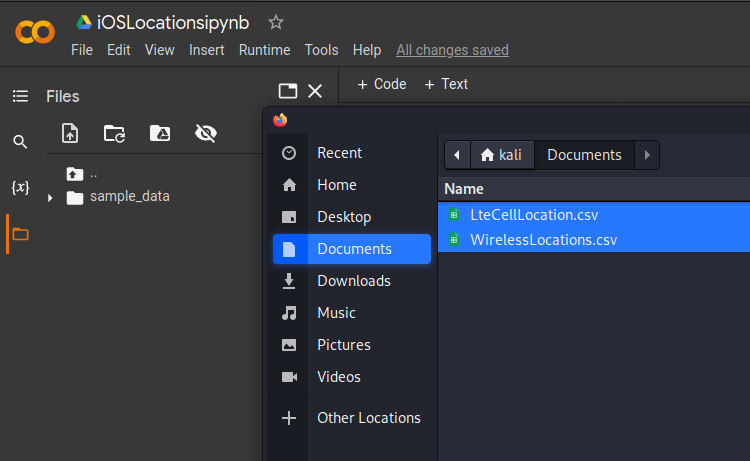 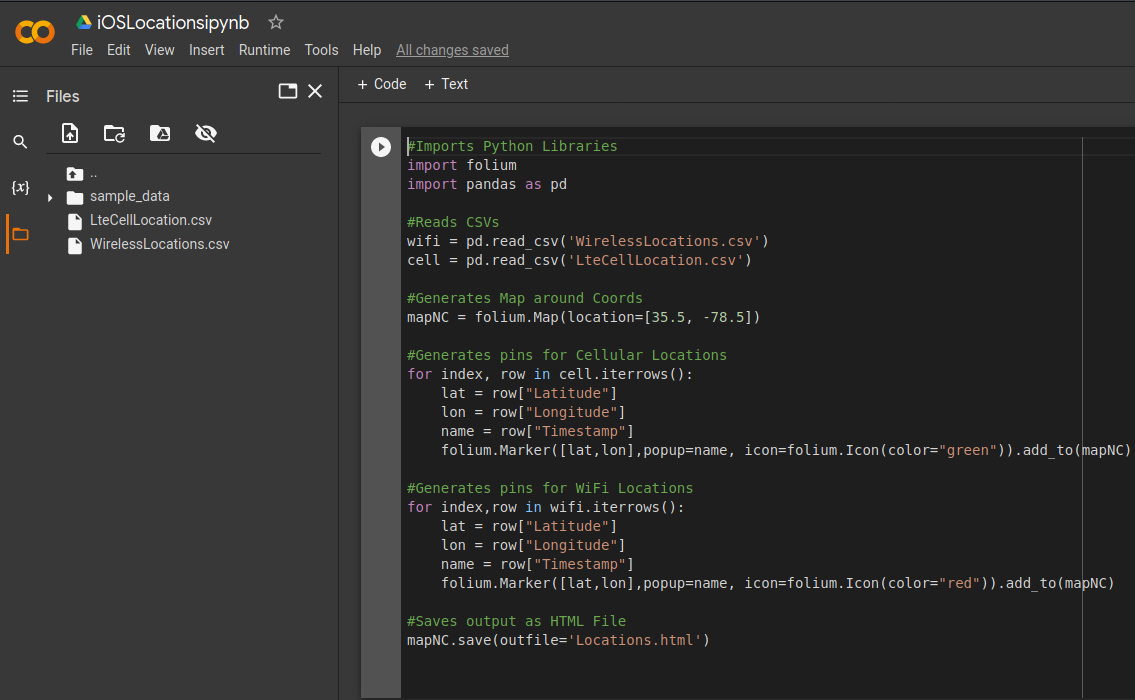 Input Code
Code:
#Imports Python Libraries
import folium
import pandas as pd
#Reads CSVs
wifi = pd.read_csv('WirelessLocations.csv')
cell = pd.read_csv('LteCellLocation.csv')
#Generates Map around Coords
mapNC = folium.Map(location=[35.5, -78.5])
#Generates pins for Cellular Locations
for index, row in cell.iterrows():
    lat = row["Latitude"]
    lon = row["Longitude"]
    name = row["Timestamp"]
    folium.Marker([lat,lon],popup=name, icon=folium.Icon(color="green")).add_to(mapNC)
#Generates pins for WiFi Locations
for index,row in wifi.iterrows():
    lat = row["Latitude"]
    lon = row["Longitude"]
    name = row["Timestamp"]
    folium.Marker([lat,lon],popup=name, icon=folium.Icon(color="red")).add_to(mapNC)
    
#Saves output as HTML File
mapNC.save(outfile='Locations.html')
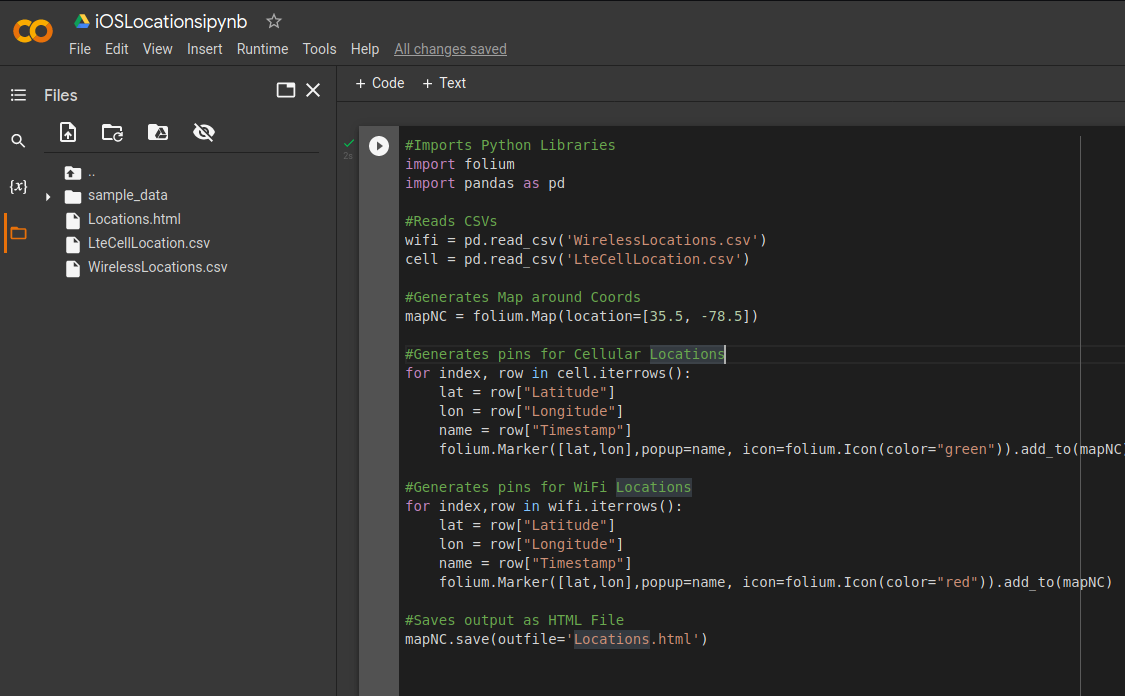 Press play to execute
Output is saved as HTML file
View results
Open in browser
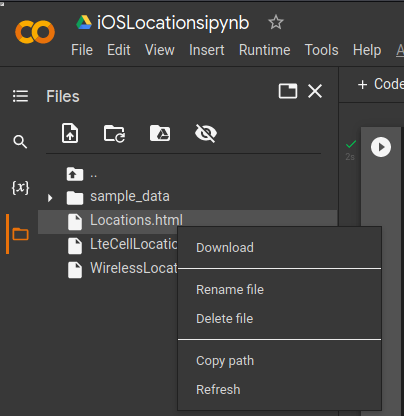 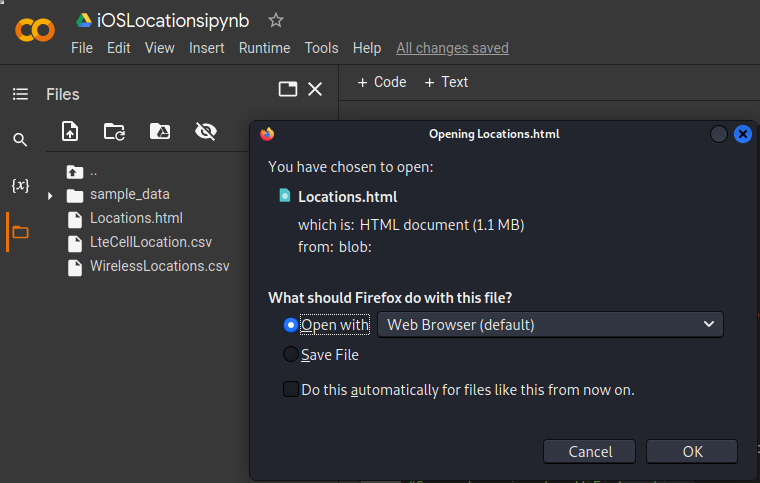 An interactive map with Location Pins will appear
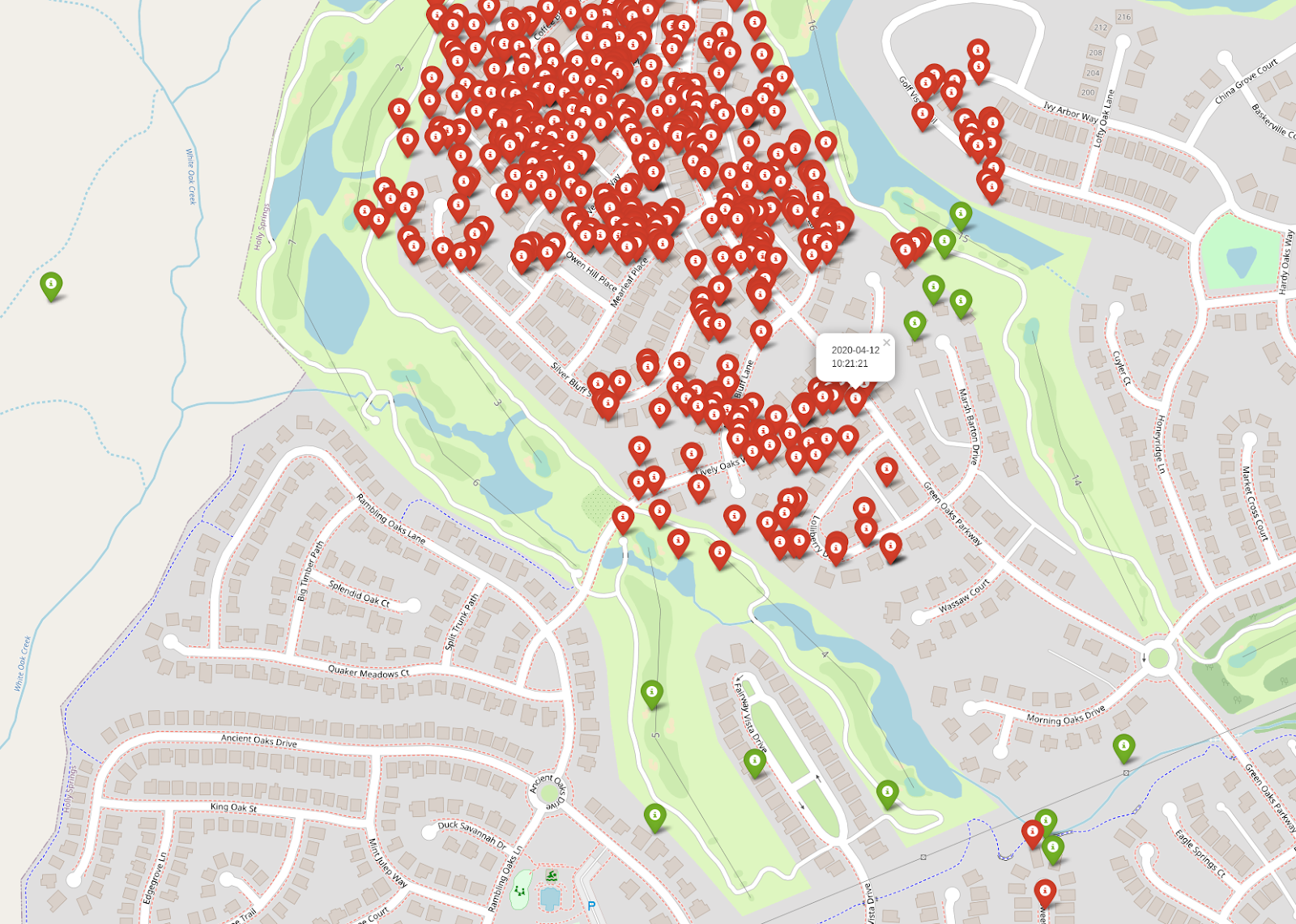 Pan, zoom, & click on the pins to see timestamp information.
Frequent Locations
What is frequent locations?
Introduced in iOS 7, iPhone keeps a history of all the locations you’ve visited. This is a feature called “Frequent Locations”. iPhone keeps track of the dates you were at a specific location and even how long you were there. 
As described in iOS, it “allows your iPhone to learn places you frequently visit in order to provide useful location-related information.” 
It is used by iOS to predict the user's movement on a day-to-day basis. By learning the users’ routines, iOS can provide up to date GPS directions and estimated times to that location (i.e., going to work daily)
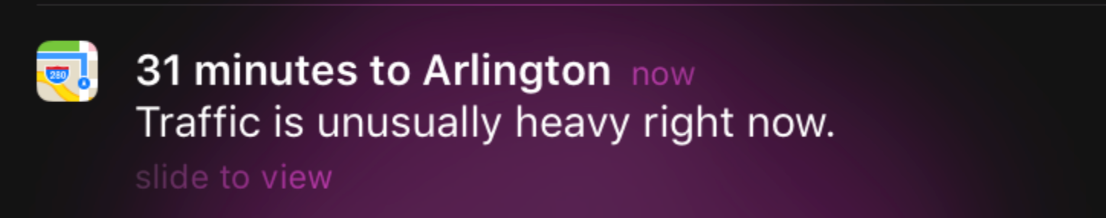 Example of a user’s frequent locations, how it would appear to the user.
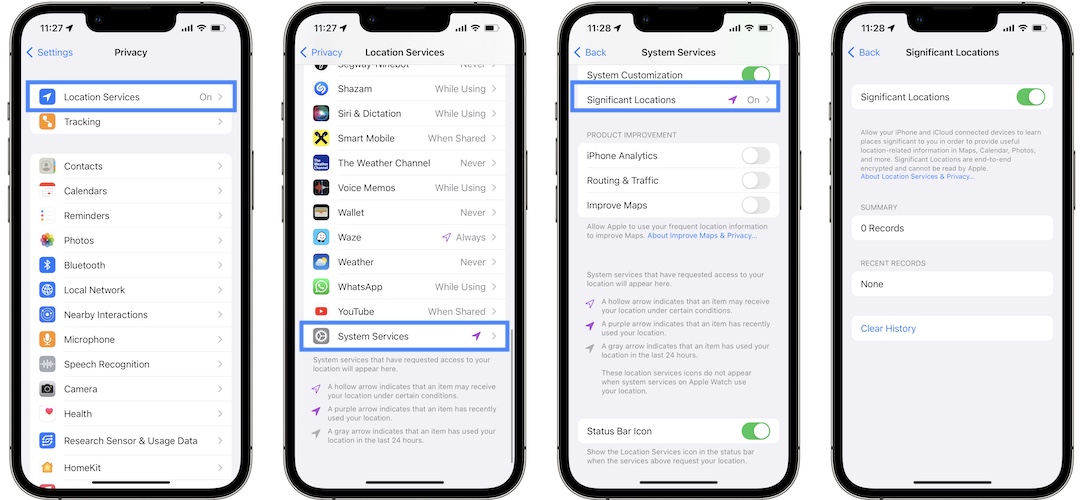 Try it yourself: Settings>Privacy
Where are Frequent Locations Stored?
~/var/mobile/Library/Caches/com.apple.routined
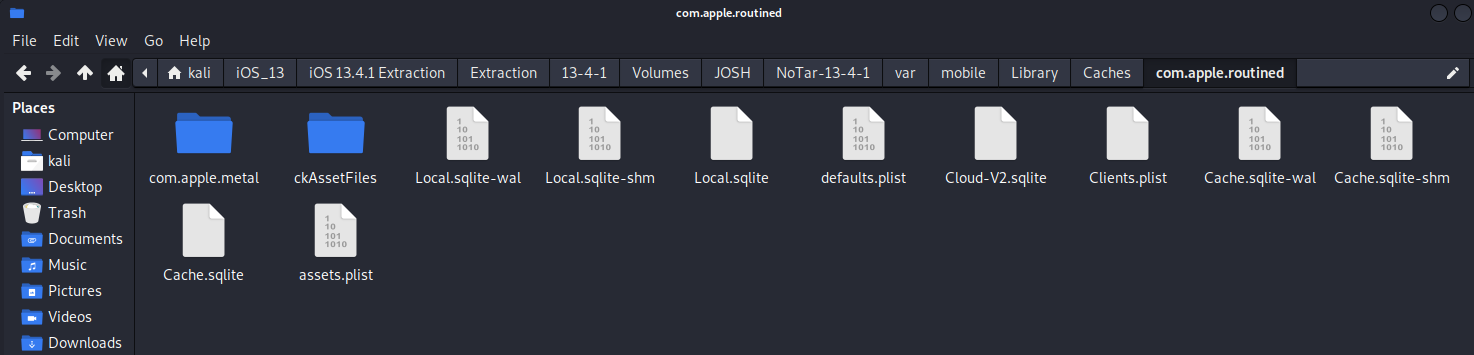 Open with DB Browser for SQLite
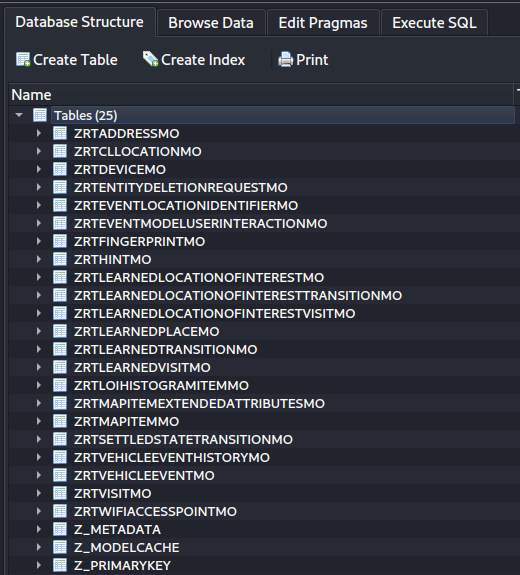 Table of interest:
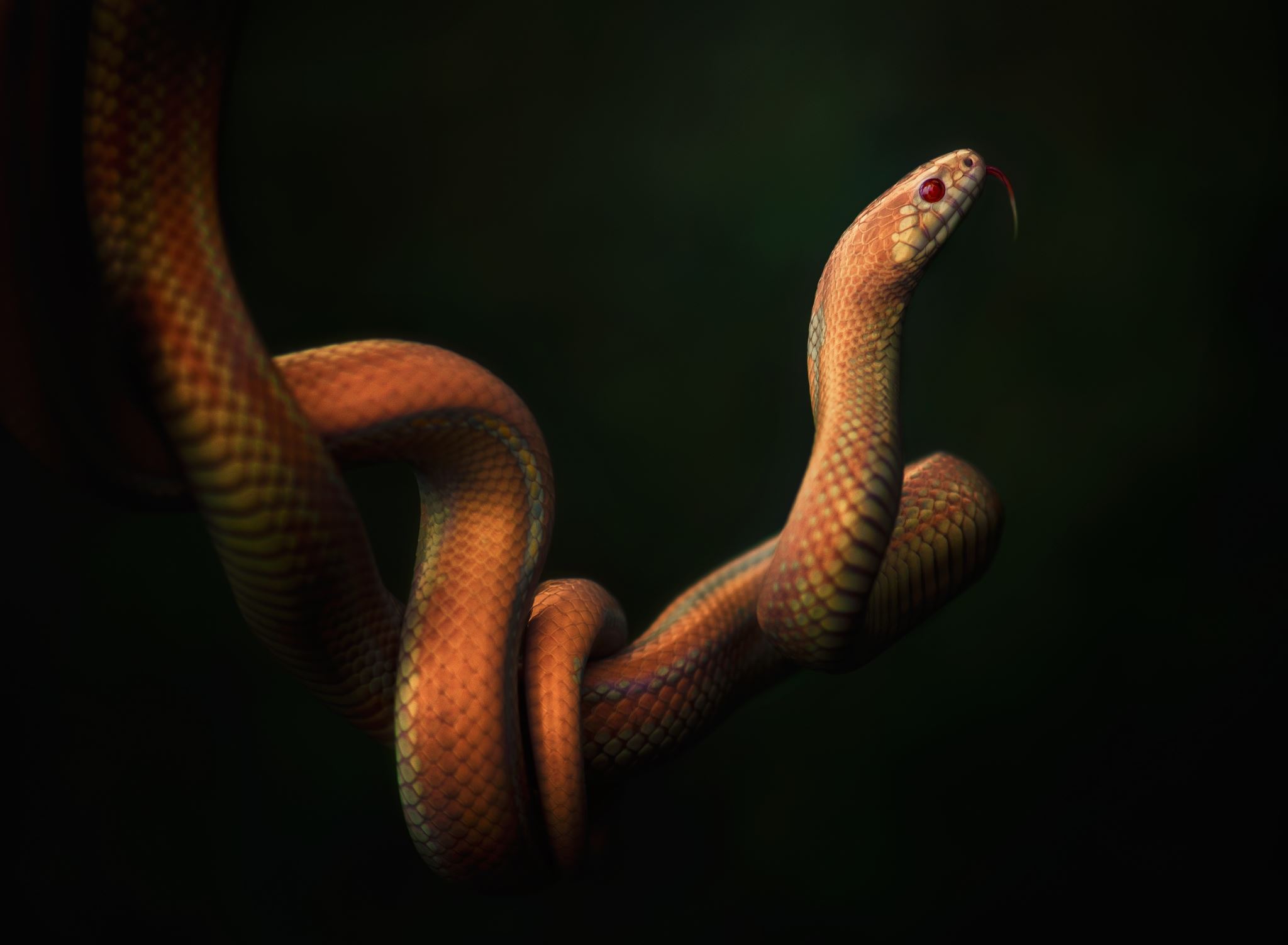 Visualizing the data with Python
Prepare data by converting to CSV
Open terminal in ~/var/mobile/Library/Caches/com.apple.routined
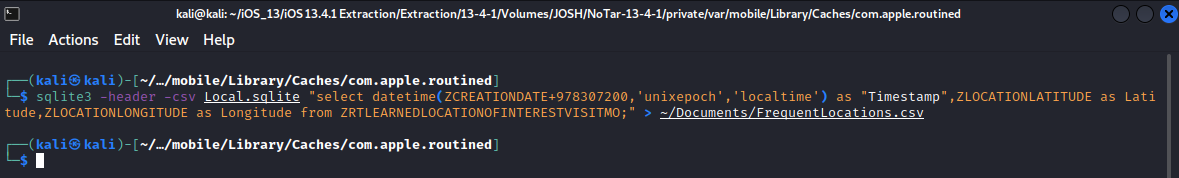 sqlite3 -header -csv Local.sqlite "select datetime(ZCREATIONDATE+978307200,'unixepoch','localtime') as "Timestamp",ZLOCATIONLATITUDE as Latitude,ZLOCATIONLONGITUDE as Longitude from ZRTLEARNEDLOCATIONOFINTERESTVISITMO;" > ~/Documents/FrequentLocations.csv
Revisit previous Google Colab Notebook
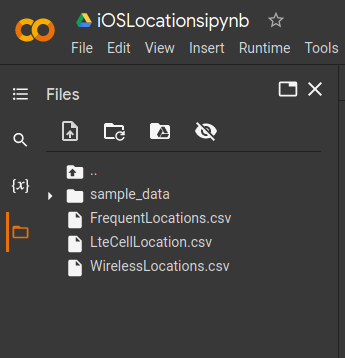 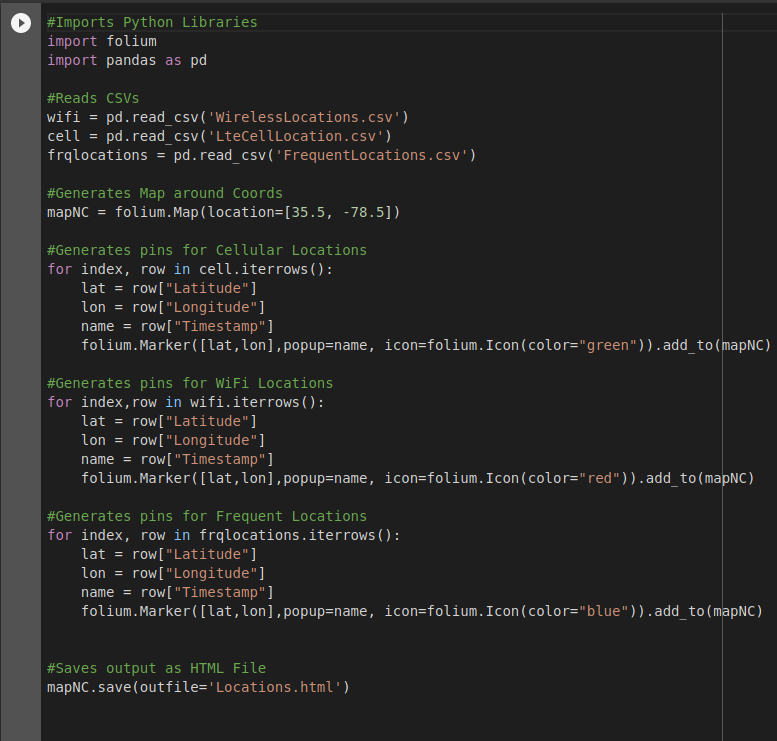 Input new code additions to display Frequent Locations
#Imports Python Libraries
import folium
import pandas as pd
#Reads CSVs
wifi = pd.read_csv('WirelessLocations.csv')
cell = pd.read_csv('LteCellLocation.csv')
frqlocations = pd.read_csv('FrequentLocations.csv')
#Generates Map around Coords
mapNC = folium.Map(location=[35.5, -78.5])
#Generates pins for Cellular Locations
for index, row in cell.iterrows():
    lat = row["Latitude"]
    lon = row["Longitude"]
    name = row["Timestamp"]
    folium.Marker([lat,lon],popup=name, icon=folium.Icon(color="green")).add_to(mapNC)
#Generates pins for WiFi Locations
for index,row in wifi.iterrows():
    lat = row["Latitude"]
    lon = row["Longitude"]
    name = row["Timestamp"]
    folium.Marker([lat,lon],popup=name, icon=folium.Icon(color="red")).add_to(mapNC)
#Generates pins for Frequent Locations
for index, row in frqlocations.iterrows():
    lat = row["Latitude"]
    lon = row["Longitude"]
    name = row["Timestamp"]
    folium.Marker([lat,lon],popup=name, icon=folium.Icon(color="blue")).add_to(mapNC)
    
#Saves output as HTML File
mapNC.save(outfile='Locations.html')
Code:
Press Play and Wait for Results
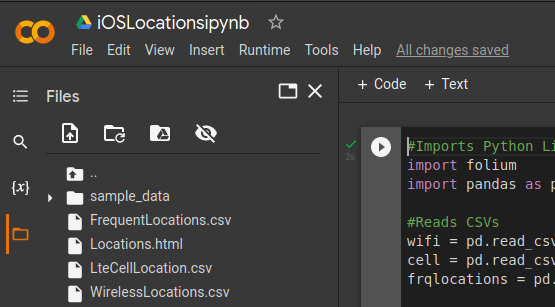 View results
Open in browser
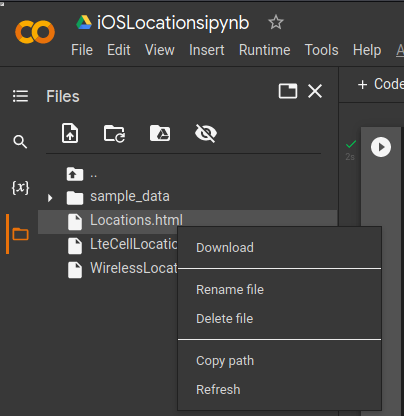 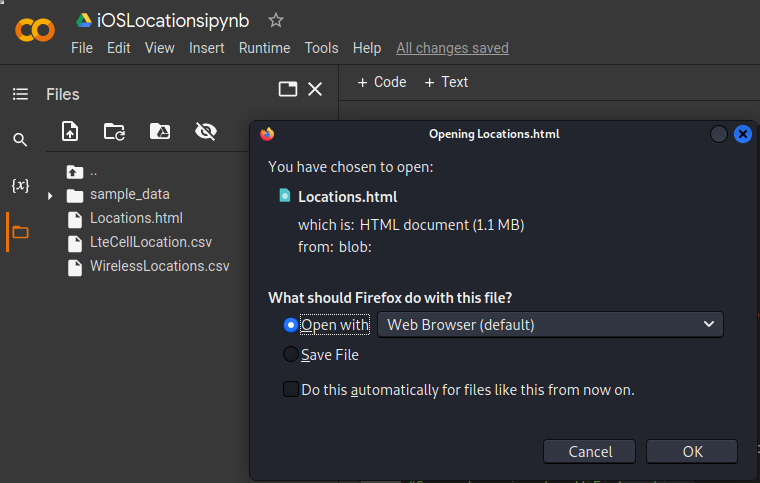 An interactive map with location pins will appear, notice the Blue Pins:
Pan, zoom, & click on the pins to see timestamp information.
Summary
What is location data
How does iOS capture location data
Where is location data stored
Visualizing location data with Python
Frequent Locations
Where is Frequent Locations stored
Visualizing Frequent Locations with Python